網管會議
2015/04/10
校園網路常見問題
校內交換器階層數過多或規劃不良
網路線過長未使用光纖
網路線材使用100M
佈線未編號及線路來源目標不清楚
教室預留資訊座過少
交換器與節點設備直接連接，未使用跳線面板
網路線未使用適當管路包覆
網段未適當切割，同一網段節點數過多
使用IP分享器切割校內網段
無線網路設定與規劃不良
網路速度測試
關閉防毒軟體
測速網站
http://spt.ntct.edu.tw
http://ftp.ntct.edu.tw
http://speedtest.net
資訊安全
防火牆規則
管理者密碼、規則
Windows XP
免費軟體的問題
伺服器服務漏洞
DNS黑名單
入侵偵測系統
黑名單IP阻擋
縣網服務
PROXY
http://proxy.ntct.edu.tw/proxy.pac

Windows Update
開始>gpedit.msc>電腦設定>系統管理範本 Windows元件>Windows Update>指定內部近端網路更新服務
或使用Windows更新登錄檔
無線網路
縣網無線網路控制器
start rolling upgrade
AP越多越好？
TANetRoaming（Web認證）、Eduroam（802.1x認證）
防火牆內對外需開放連接163.22.168.174 tcp 8080、tcp 8443、udp 3478
防火牆
提供校園主機安全性
pfSense 效能與穩定性
設定檔匯入
Botnet、Malware、Phishing IP黑名單、DNS 黑名單
URL 過濾
OpenVPN
網路分流
暑期研習
工業型機架主機
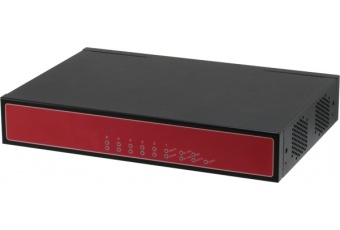 中大型學校
1U Rackmount 4 LAN Ports Network Appliance
    Onboard Intel® Atom™ C2558/C2758 Quad-Core/ Octo-Core 2.4GHz SoC Processor
    240-Pin Single Channel DDR3L 1600MHz DIMM x 4, Up to 64 GB
    Gigabit Ethernet x 4
    Optional Up to 2 Pairs LAN Bypass Function
    3.5” SATA HDD x 1 or 2.5” SATA HDD x 2 and CF Socket x 1
    RJ-45 Console x 1, USB2.0 x 2
    Optional NIM Slot x 1
    Optional PCI-E ﹝x4﹞ x 1
    ATX PSU 100W
    Mini-PCIe Slot x 1
小型學校
Onboard Intel Atom C2358 Dual Core 1.7 GHz SoC Processor
240-pin ECC DDR3 DIMM or non-ECC SDRAM, Up to 16GB 
Built-in Gigabit Ethernet x 6 
Supports QuickAssist Crypto Acceleration 
Built-in Intel® i211AT LAN Controller and Marvell PHY 88E1543 
System Cooling Fan x 1 
Supports 2 Pairs with LAN Bypass Function 
Compact Desktop Design
網路模組
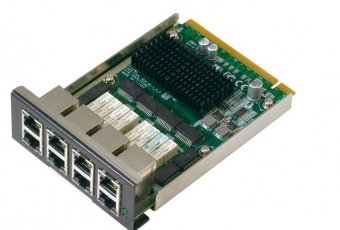 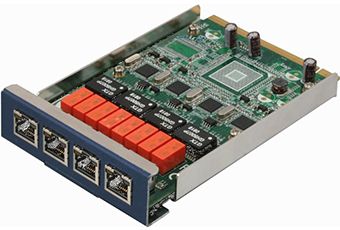 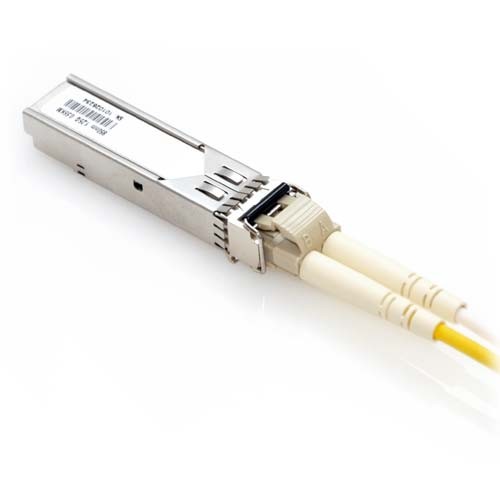 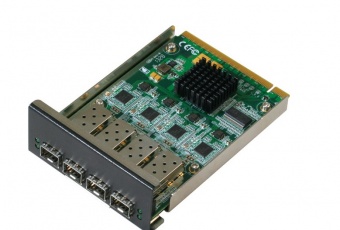 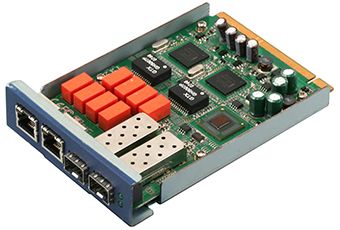